Jason Lintern
Technology & Transformation 
Health & Social Services Group
‘RIICHer and Stronger Together’
ADSS Cymru  
Spring Seminar 
21 March 2019
A Driver for Change  
The Parliamentary Review: Stronger Together

Recognised that health & social care in Wales is unsustainable & advocated radical, transformational change including:
				
Bold new models of seamless care developed nationally, but co-produced & implemented regionally and locally

Adoption of the Quadruple Aim across Health & Social Care, including for R&D, innovation & (improvement) planning

Rationalisation & alignment of (improvement) support services across Health & Social Care in Wales
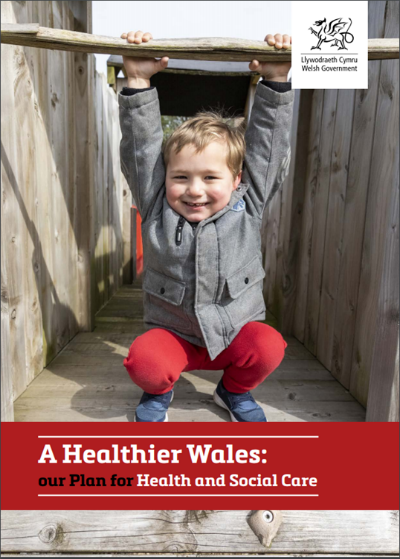 WG response to the PR 2018
long term future vision of a whole-system approach to health and social care.
Quadruple Aim supported by 10 practical ‘Design Principles’ is guiding our transformation agenda.
contains 40 practical actions – partnership approach with service providers  - to achieve the vision.
unprecedented level of stakeholder input must not be lost
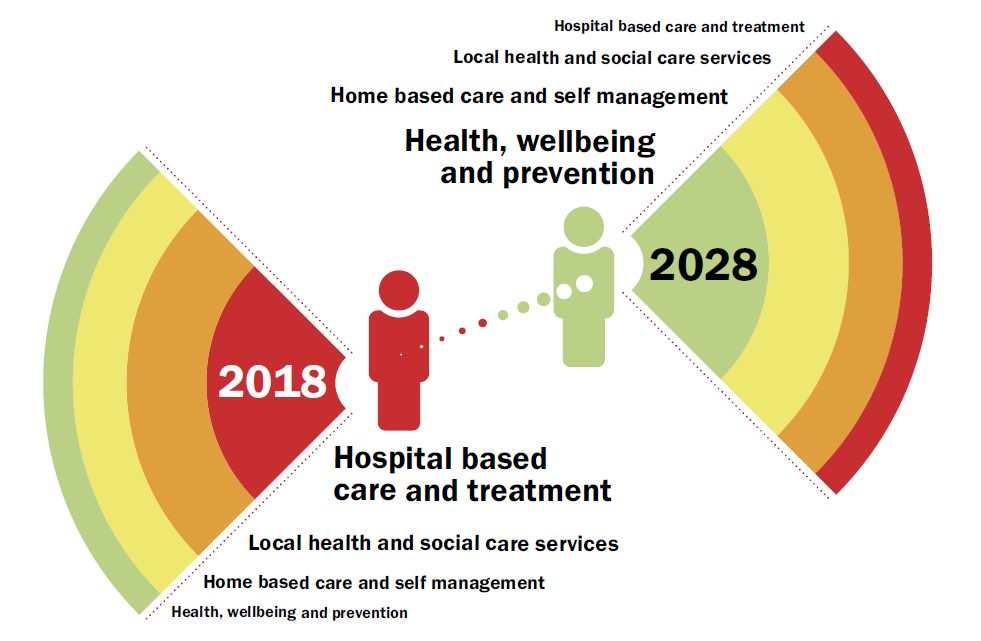 the imagining  - what are we trying to bring together
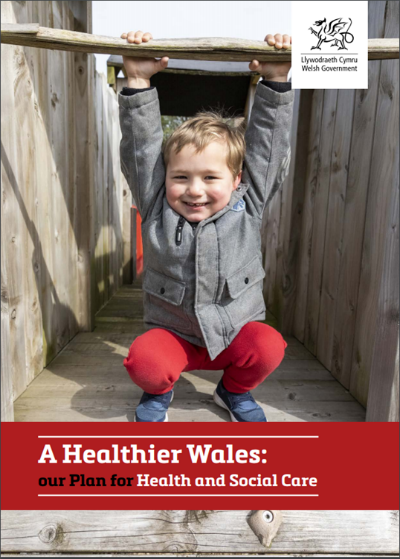 Health and social care 

New models of seamless local health and social care
To be driven by regional partnership boards

Better co-ordination of research innovation and improvement
In pursuit of quality and value

Link local innovation to national leadership and direction
the imagining -
where do we need to be
Transformation – a world leading integrated, high quality health and social care system, recognised alongside established systems such as the Canterbury health system model. 

One System Approach - experts propose that an integrated, high performing system must have a total, single approach i.e. a common purpose.

Spread and Scale – enable transformation by spreading new ideas and effective practices at pace and scale locally, regionally & nationally.
the imagining  -  what will it look like 

                Research..…                 Innovation..…                Improvement…..
Applied health & social care research
New technology and service development & adoption ___________
Innovative partnerships  (public, private, academia &    3rd sector
Health & Social Care Research
Fully integrated, disruptive ‘one system’ approach leading to new models of care
Systematically generating ideas, identifying shared opportunities and securing IP 
Exploiting new health & social care revenue streams
Whole system shift towards population health and integrated care
Whole 
System  Improvement___________

Whole 
System  Redesign
___________

System 
led 
change
Local Innovation leading to National Model
Research, Innovation & Improvement Co-ordination Hubs (RIICH): 
Scope and Purpose
To act as agents for change through better co-ordination and alignment of a cluttered landscape

To be the flagship for integration, new way of working and consistent quality led approach to R,I &I 

Not to undermine but to strengthen existing infrastructure

Deliver better quality and higher value together 

The challenge is considerable…
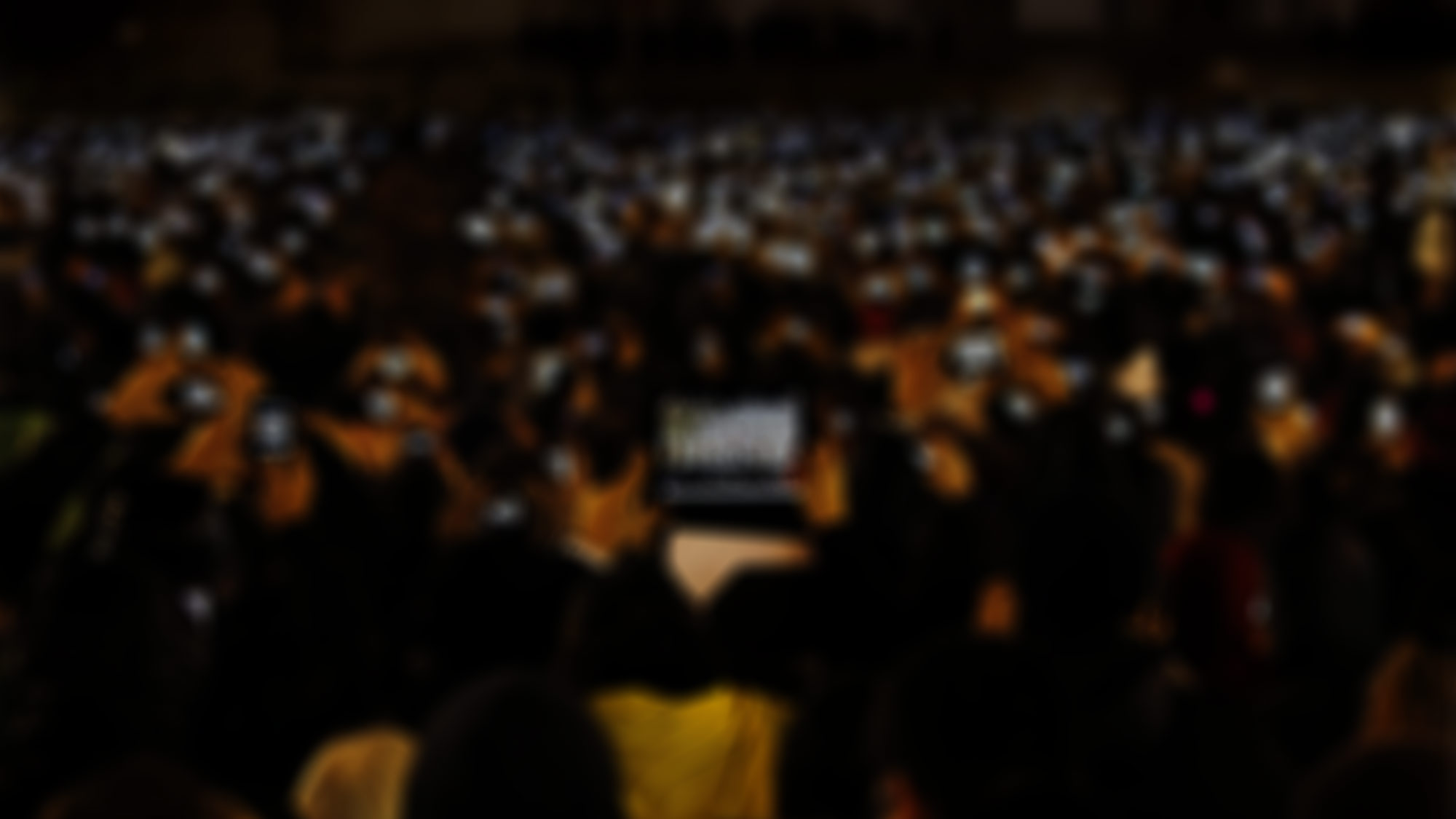 Improvement
Innovation
QI Trained Staff
National Innovation Centres
Bevan Commission
Improve-ment Hubs and Leads
Life 
  Sciences
   Hub Wales
The Accelerate Programme
1000 Lives
Inst. Of Health Impr’ment
HTW
PHW
AgorIP
Innovation Network for Health and Social Care in Wales
UHB 
Innovation Hubs
Public Sector relations
NWSSP
Research, Innovation & Improvement Coordination  Hubs
NHS Trusts    3
UHBs
7
R&I Strategic Partnership Groups
ADSS22
SCW
Universities
RPBs
7
Welsh Govt
SC R&D Strategy Group
Health & Care Research Wales
Core Funds £7bn + £2bn
£££
Wales School for Social Care Research
City and Growth     Deals
£££
Research Centres
Research Funding £££
UHB Directors 
R&D
Transf’n Fund & Prog
£££
Comp’n       Funds
   (WG/UKG/ HF/Nesta)
 £££
Research
Funding
Research, Innovation & Improvement Co-ordination Hubs: Role
The Hubs cannot achieve alone but they can: 

Provide a comprehensive and current overview of all research, innovation and improvement activity across the RPB area

develop a coherent strategic analysis of this activity

ensure that leaders, partners and stakeholders are informed and engaged

work with other regional hubs as a national network, with an emphasis on driving the adoption and spread of activity  
work with national bodies such as the Life Sciences Hub, Health Technology Wales and 100 Lives Improvement
Research, Innovation & Improvement 
Co-ordination Hubs Roll Out
Key Headlines:

WG Transformation Programme Fund to provide support of up to £250,000 p.a. for next 2 financial years to each RPB

To cover staff costs, engagement activity and data collection 

Will be issuing grant offer with guidance by end March 2019

Completed proposals will need to be endorsed by the RPB and supported by partners
Stronger Together: A Revolution in Health & Social Care
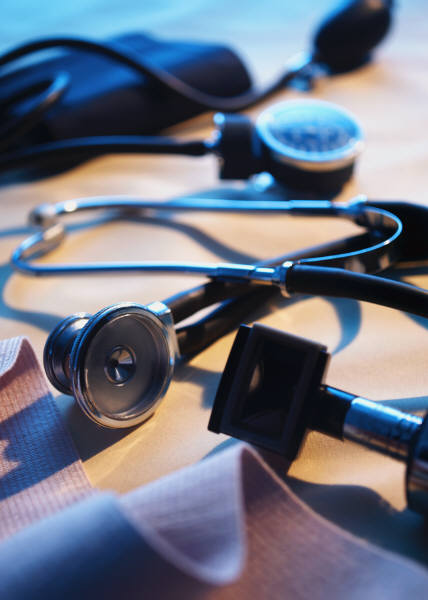 Images and text like this if they are not full page. 
Please avoid too many transition styles and swooping in of slides. Choose one type per presentation transition style so people know where they next slide is coming from.
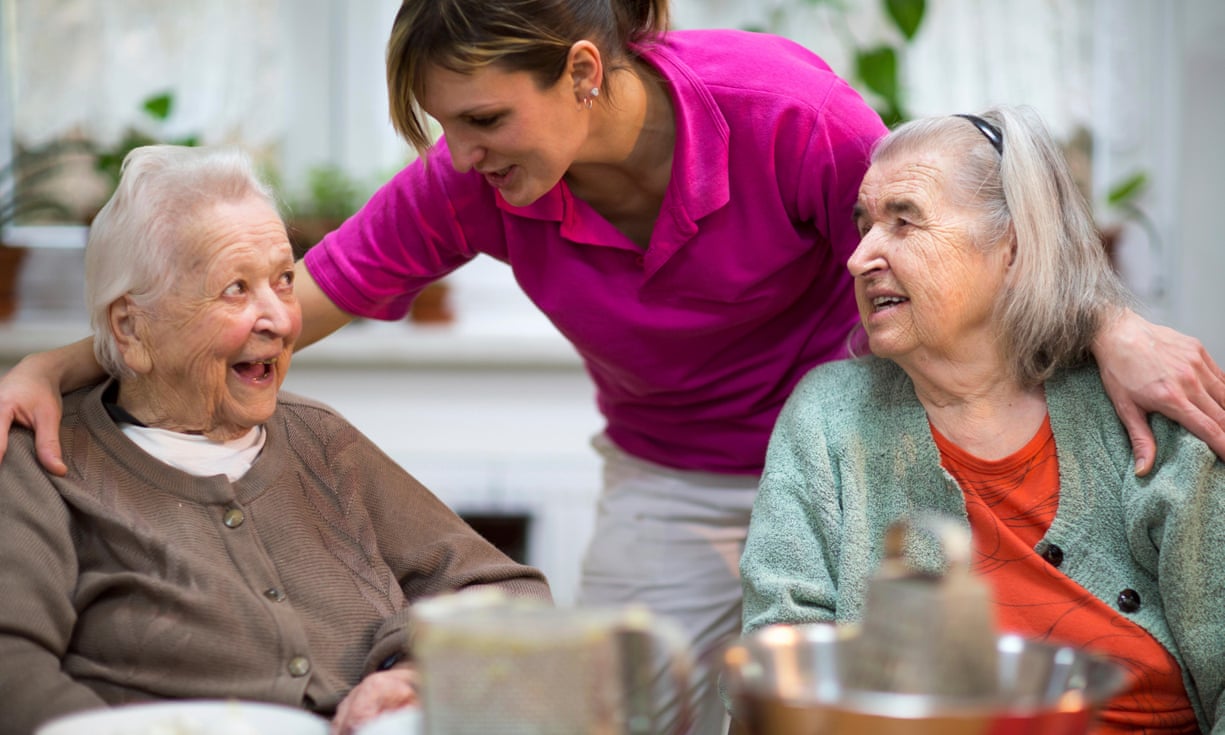 Questions?  


 A diolch i chi. And Thank You.